Doody’s Special Topics ListsThe Intersection of Public Health and Curated Book Lists
Doody Enterprises, Inc.
Tim Butzen-Cahill, MLIS
HSLI Annual Conference
October 2021
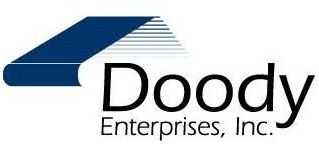 Different lenses through which to examine “public health”
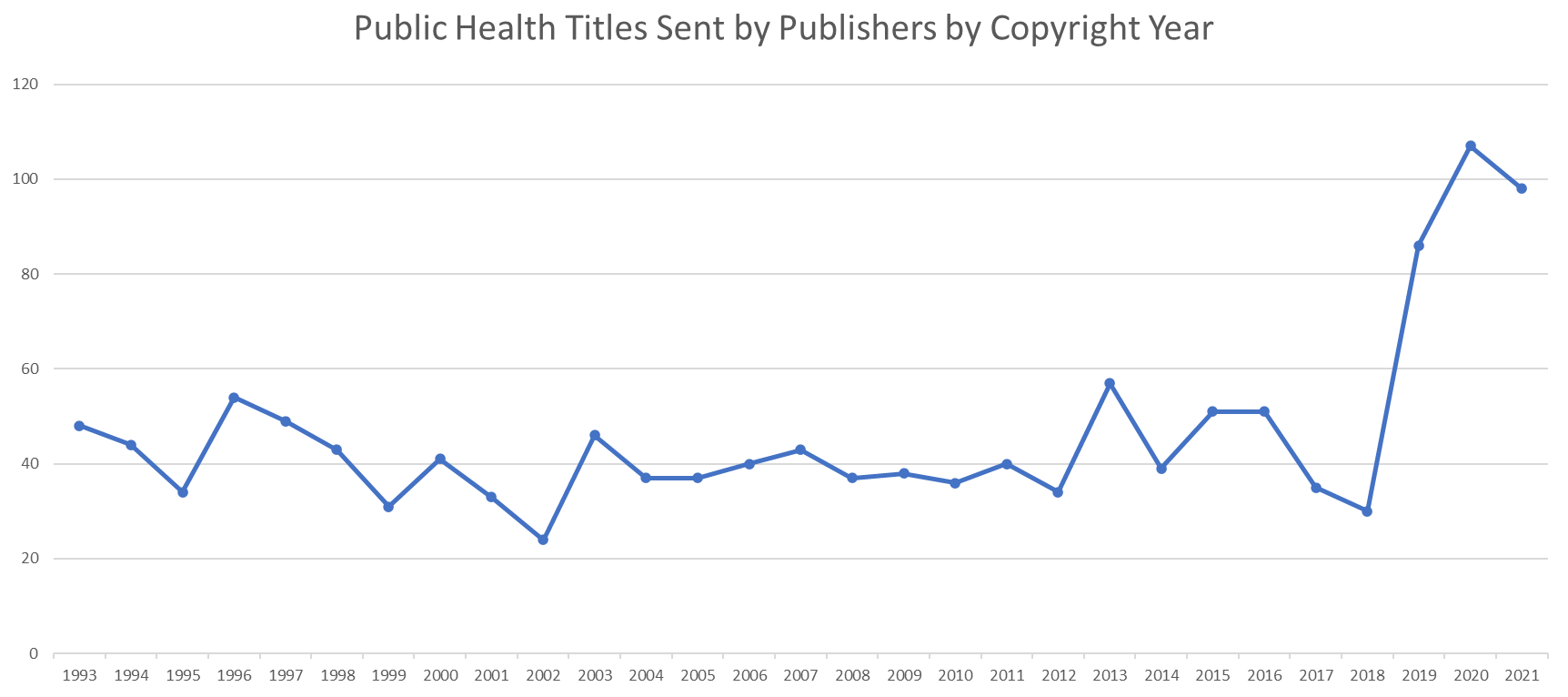 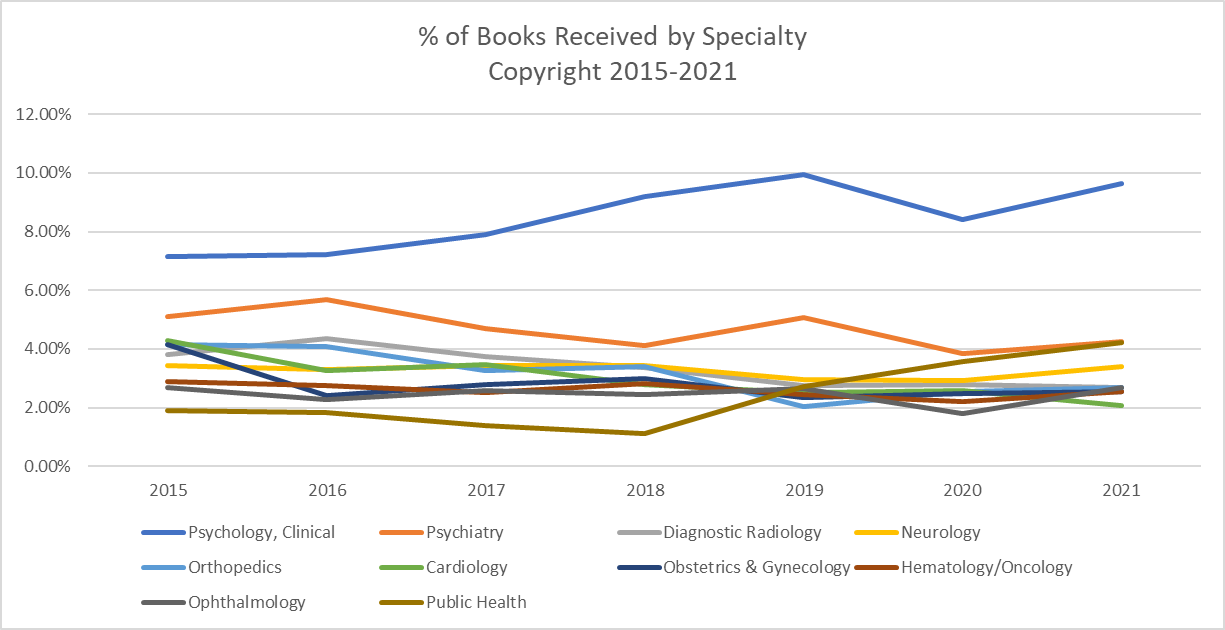 Collections response to public health priorities
…and thus, Doody’s Special Topics Lists!
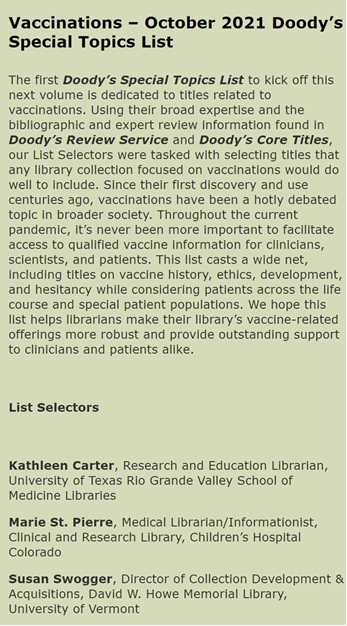 Quarterly book lists
High-impact, interdisciplinary topics
Curated by seasoned librarians
Overseen by Editorial Board
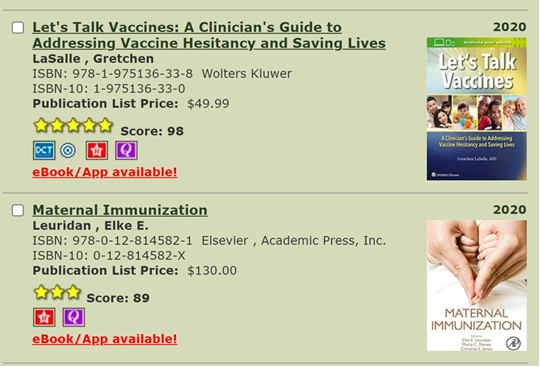 Where we’ve been…
…and where we’re going next!
How to access the lists
Doody’s Core Titles 
Doody’s Review Service
Licensing partners
Ovid
Rittenhouse
Matthews
EBSCO
Login Canada
Not sure? Contact Doody’s customer service: csr@doody.com
Questions? Ideas for future lists?
Thank you!